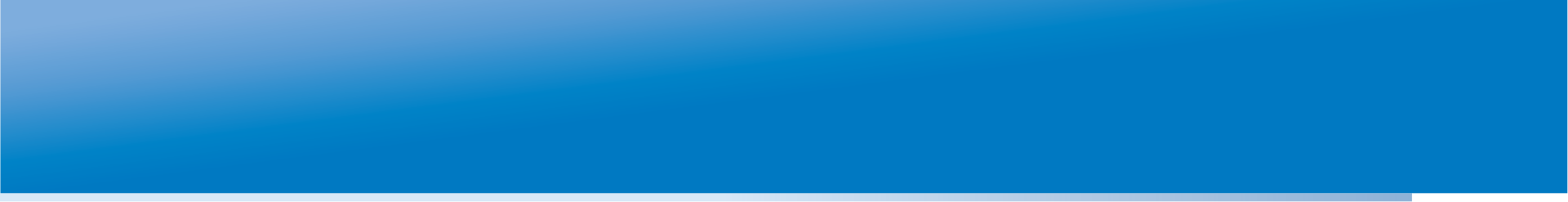 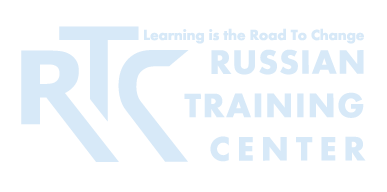 Российский тренинговый центр
Института управления образованием РАО
17 октября 2013 года
Добро пожаловать на вебинар


«Построение системы оценки качества образования: региональный аспект»
15
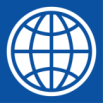 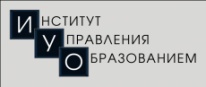 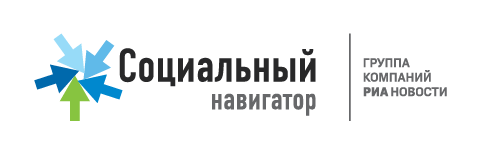 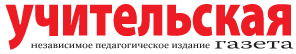 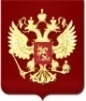 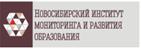 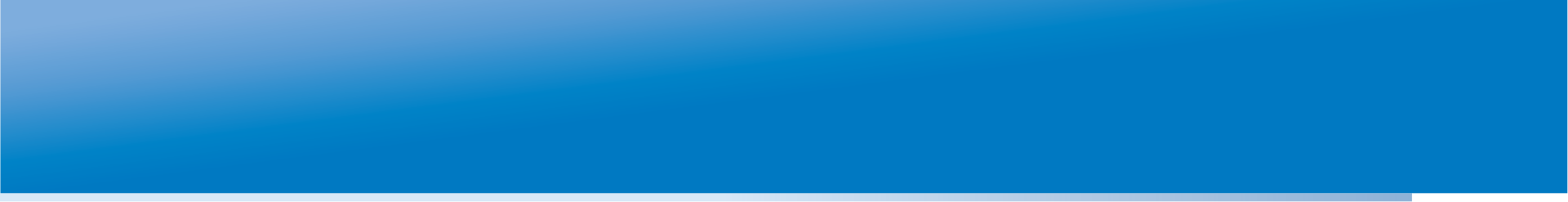 УЧАСТНИКИ ВЕБИНАРА
ДОКЛАДЧИКИ
Болотов Виктор Александрович, вице-президент Российской академии образования, академик РАО, д.п.н.;
Захир Юлия Симановна, директор Новосибирского института мониторинга и развития образования

ВЕДУЩИЙ
Вальдман Игорь Александрович, директор Российского тренингового центра ИУО РАО, к.п.н

ТЕХНИЧЕСКАЯ ПОДДЕРЖКА и РАБОТА С ВОПРОСАМИ УЧАСТНИКОВ 
Иванова Екатерина Борисовна –  методист по дистант. обучению РТЦ ИУО РАО
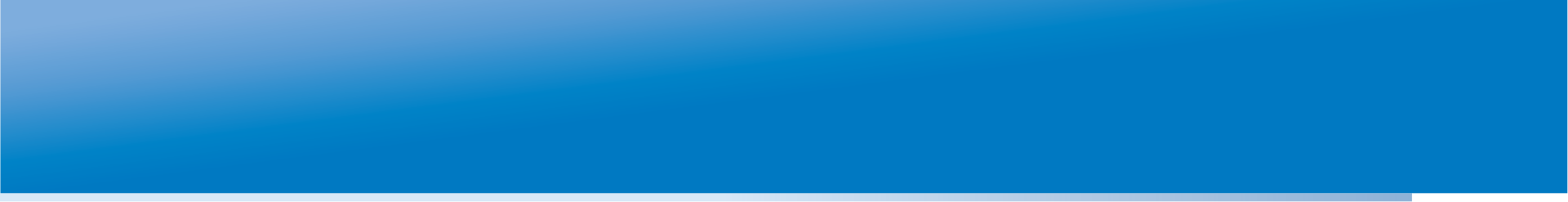 ИНФОРМАЦИОННАЯ ПОДДЕРЖКА
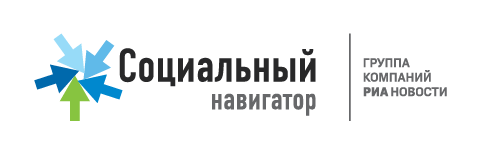 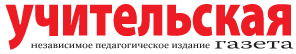 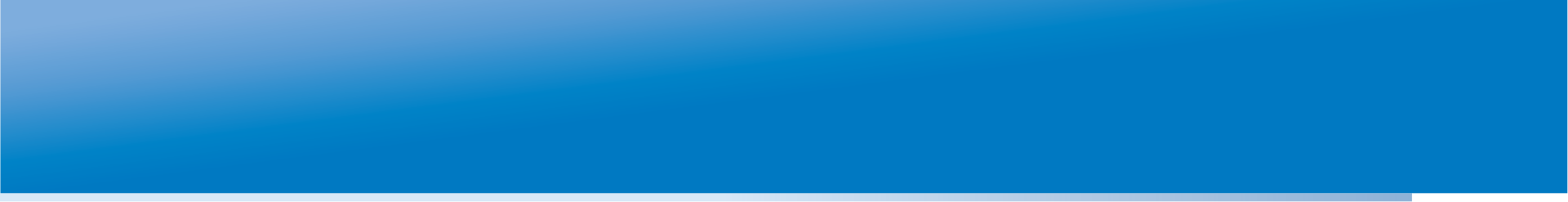 МАТЕРИАЛЫ СЕМИНАРА
Материалы вебинара будут доступны на сайте Российского тренингового центра по адресу

http://www.rtc-edu.ru/trainings/webinar/284
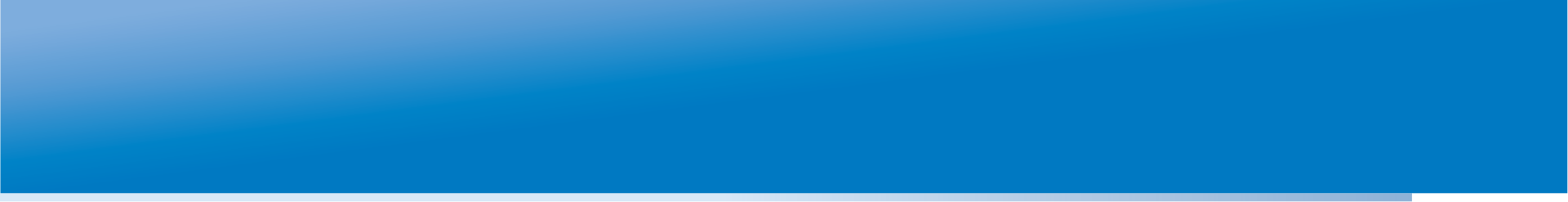 СТАТИСТИКА УЧАСТНИКОВ ВЕБИНАРА
на 16.10.2013 на вебинар зарегистрировались  представители
157 организаций из 36 регионов РФ и  5 стран – Республик  Армения, Беларусь, Казахстан, Таджикистан и Приднестровской Молдавской Республики.
Организации
Органы управления образованием -  38
Центры оценки качества образования -   30
Институты повышения квалификации/развития образования  -    22
Школы и вузы –  57
Информационные и методические центры - 5Научные организации и СМИ –  5
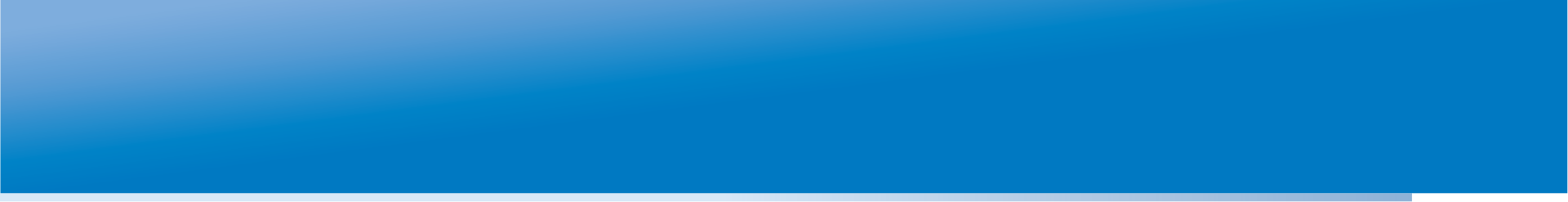 Ближайшие мероприятия РТЦ
22 ноября 2013
Вебинар «Что такое индивидуальный прогресс школьника и как его можно мерить»

28-29 ноября 2013
Семинар «Оценка информационно-коммуникационной компетентности выпускников основной школы: инструментарий, организация и использование результатов»
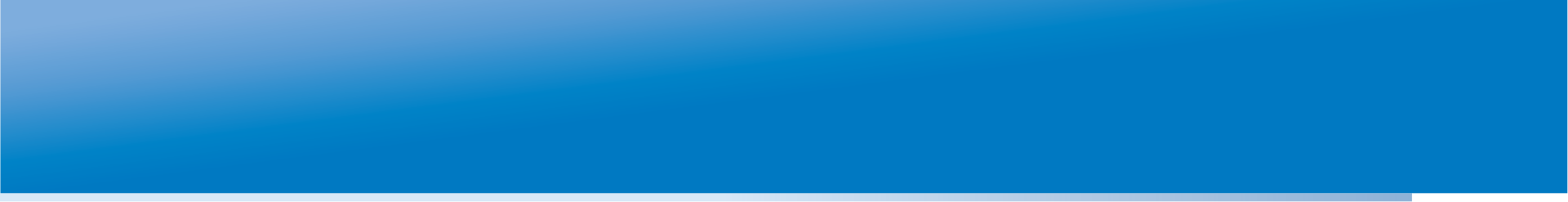 СПАСИБО ЗА ВНИМАНИЕ!
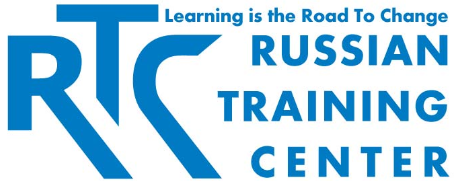 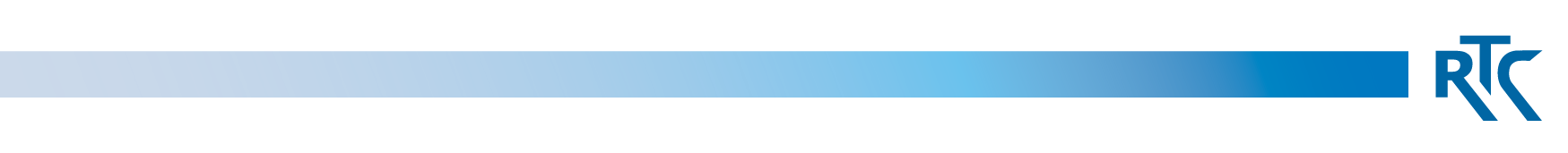 rtc.imerae@gmail.com
WWW.RTC-EDU.RU